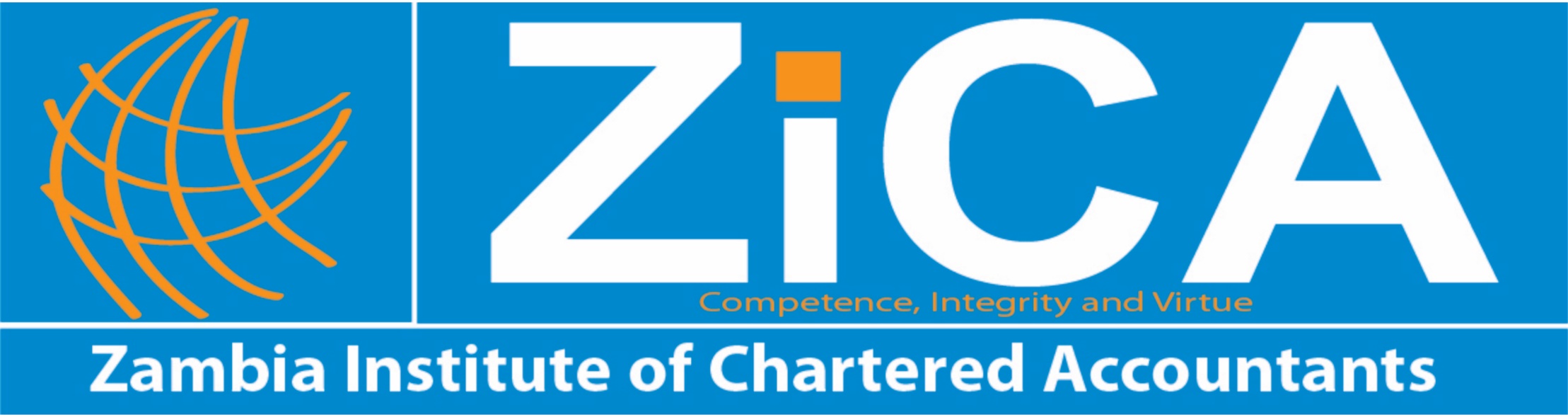 FINANCIAL STATEMENTS FOR THE YEAR ENDED 31 DECEMBER 2018
PRESENTATION OUTLINE
INCOME
EXPENDITURE
SURPLUS
FINANCIAL POSITION EXTRACTS
QUESTION & ANSWER
Highlights of the ZICA 2018 Financial Statements 25/05/2019
HIGHLIGHTS
The key financial highlights below are based on the audited financial statements for the period ended 31December 2018
Highlights of the ZICA 2018 Financial Statements 25/05/2019
INCOME
The income for the year was ZMW45.343 million as compared to ZMW41.268 million earned in 2017 representing an increase of 10 percent.  
Our growth in income was mainly attributed to;
Increase in fees for members and student subscription 
Growth in the numbers of members and students renewing their subscriptions
 Increase in income from workshops - Most of the workshops were over subscribed.
Highlights of the ZICA 2018 Financial Statements 25/05/2019
EXPENDITURE
The expenditure incurred during the year was ZMW41.031million against ZMW37.516million incurred in 2017 representing an increase of 9 percent.
The increase was mainly attributed to the following:	
The amortisation of the development costs for the CA Programme.
Establishment costs - Members of staff were awarded an average of 8 percent increment in salaries as part of the cost of living adjustment.
Venue and conferencing costs for workshops
Highlights of the ZICA 2018 Financial Statements 25/05/2019
EXPENDITURE CONT’D
Increase in seminar and workshop costs due to increased number of workshops and increases in hotel charges for food and beverage prices for the AGM
Impairment losses of ZICA manuals and development costs arising out of the discontinuation of the ZICA Accountancy Programme.
Highlights of the ZICA 2018 Financial Statements 25/05/2019
SURPLUS
The surplus for the year was ZMW4.311 million compared to ZMW3.752 million recorded in 2017 representing an increase of 15 percent. 
The increase was attributed to the following;
Increased number of students entering for examinations and members renewing their subscriptions in all categories.
The gain on fair value of investment properties under development for the year was ZMW3.026million compared to ZMW1.563million in 2018
FINANCIAL POSITION EXTRACTS
Property, Plant and Equipment
The increase in Property, Plant and Equipment mainly related to additions of K2,354,970 which included motor vehicles amounting to K1,793,961 and computers amounting to K401,867  
Investment Property under development
The investment property under development of K20,550,055 (2017:17,152,163) comprises the following;
Expenditure on the proposed eight storey office complex at the land adjacent to the Accountants Park along Thabo Mbeki Road- K6,141,715
Highlights of the ZICA 2018 Financial Statements 25/05/2019
FINANCIAL POSITION EXTRACTS CONT’D
Hundred hectares of land on lot no. 48 and 60 Livingstone K14,408,340
The increase was mainly attributed to the change in fair value of the investment property  
 
Equity Investments
The reported decrease in equity investments was as a result of the reduction of the market value of equity . The equity investment reduced by ZMW 40,833
Highlights of the ZICA 2018 Financial Statements 25/05/2019
FINANCIAL POSITION EXTRACTS CONT’D
Intangible Assets
The Intangible assets comprise the Development costs and software costs;
The development costs relate to expenditure on  the CA Zambia qualification, Diploma in Accountancy and Public Sector Financial Management qualifications for syllabi development and review –K9,644,353

The Software costs relate to the iMIS membership database software which is now fully operational-K1,118,920
Highlights of the ZICA 2018 Financial Statements 25/05/2019
FINANCIAL POSITION EXTRACTS CONT’D
Other Reserves 
Other reserves comprise the equity Investments reserve and the whistle blower protection fund- ZMW 113,648

   Deferred income
The decrease of K1,905,187 relate to the amortisation of the capital grants.  The grants were received from GRZ for the construction of the Institute’s Head Office and the World Bank for the development of the CA Zambia programme.
Highlights of the ZICA 2018 Financial Statements 25/05/2019
FINANCIAL POSITION EXTRACTS CONT’D
Other Payables
The accruals of K3,871,363 mainly comprised the 2018 examination expenses K1,212,218 and outstanding fees payable to the Architects K1,291,780

The sundry creditors of K2,835,206 mainly comprised the purchase of land K1,426,500 and the payments to BPP Publishing Media of K1,122,287
Highlights of the ZICA 2018 Financial Statements 25/05/2019
QUESTION AND ANSWER SESSION
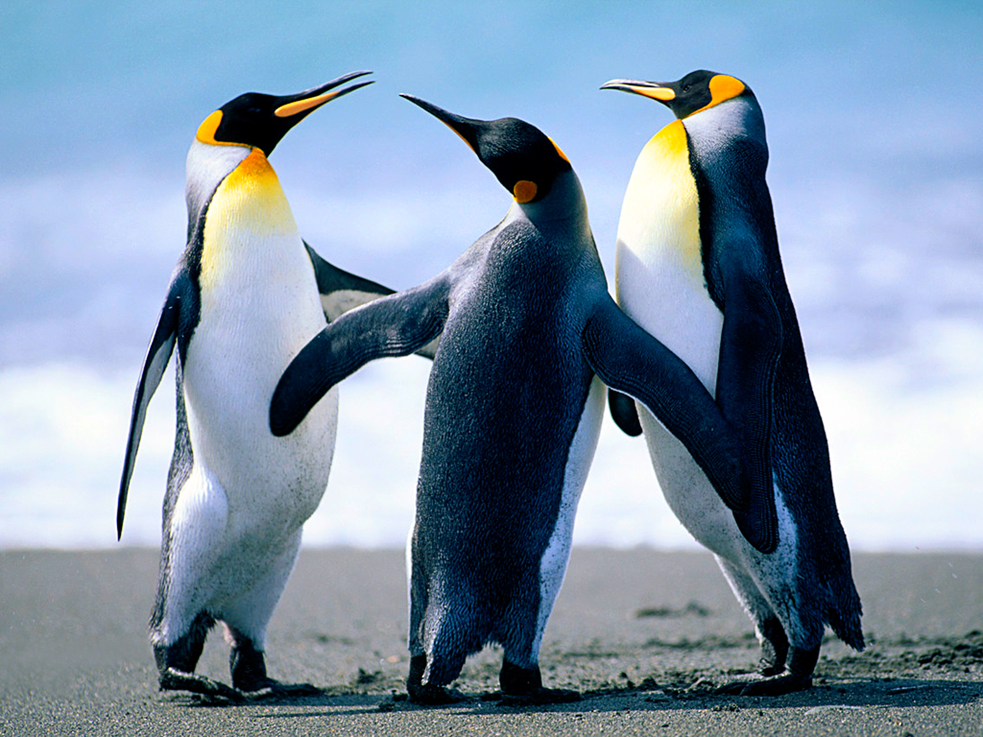